Questionario di gradimento del servizio scolastico 
DOCENTI
Il questionario è stato compilato da n. 69 docenti.
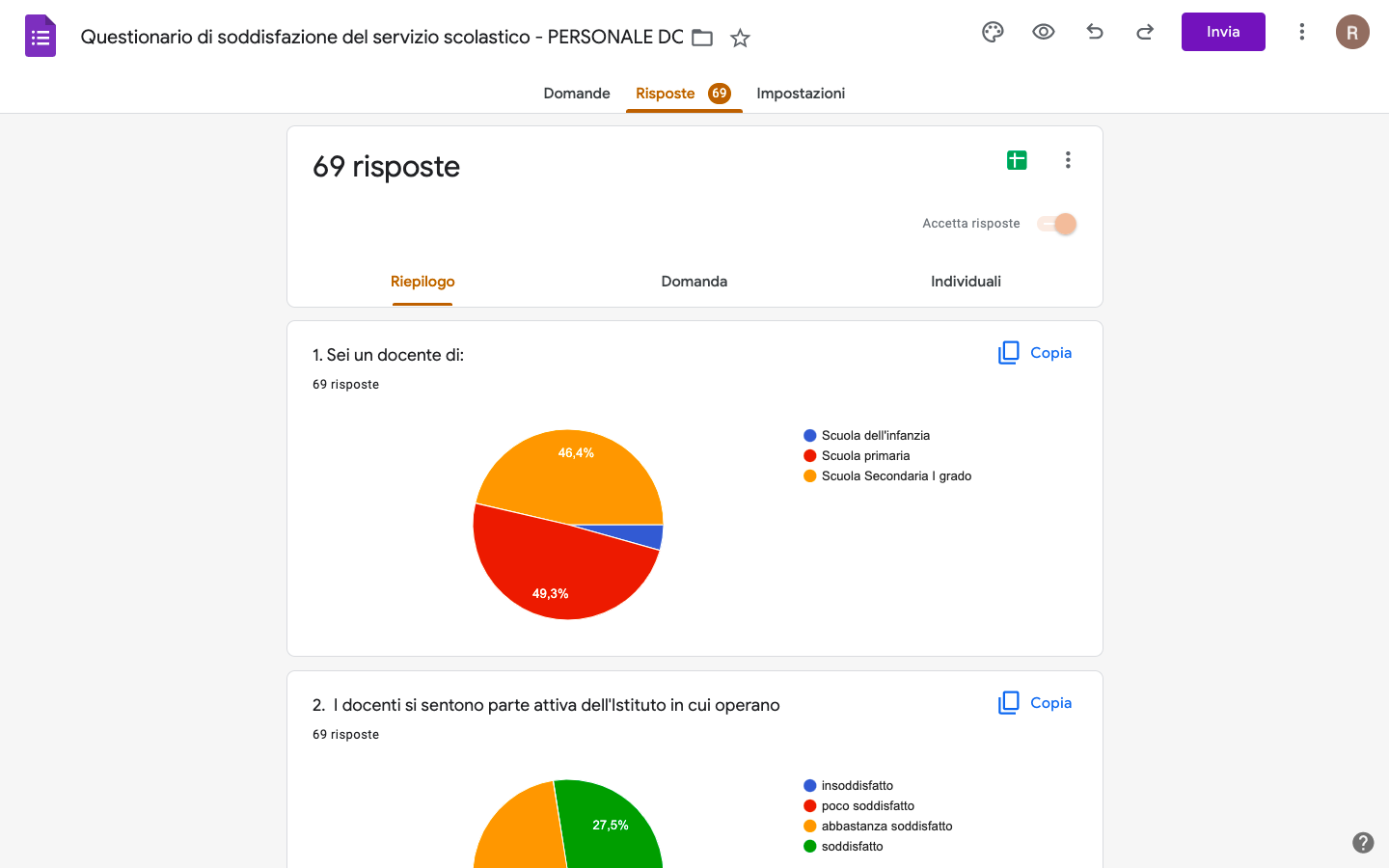 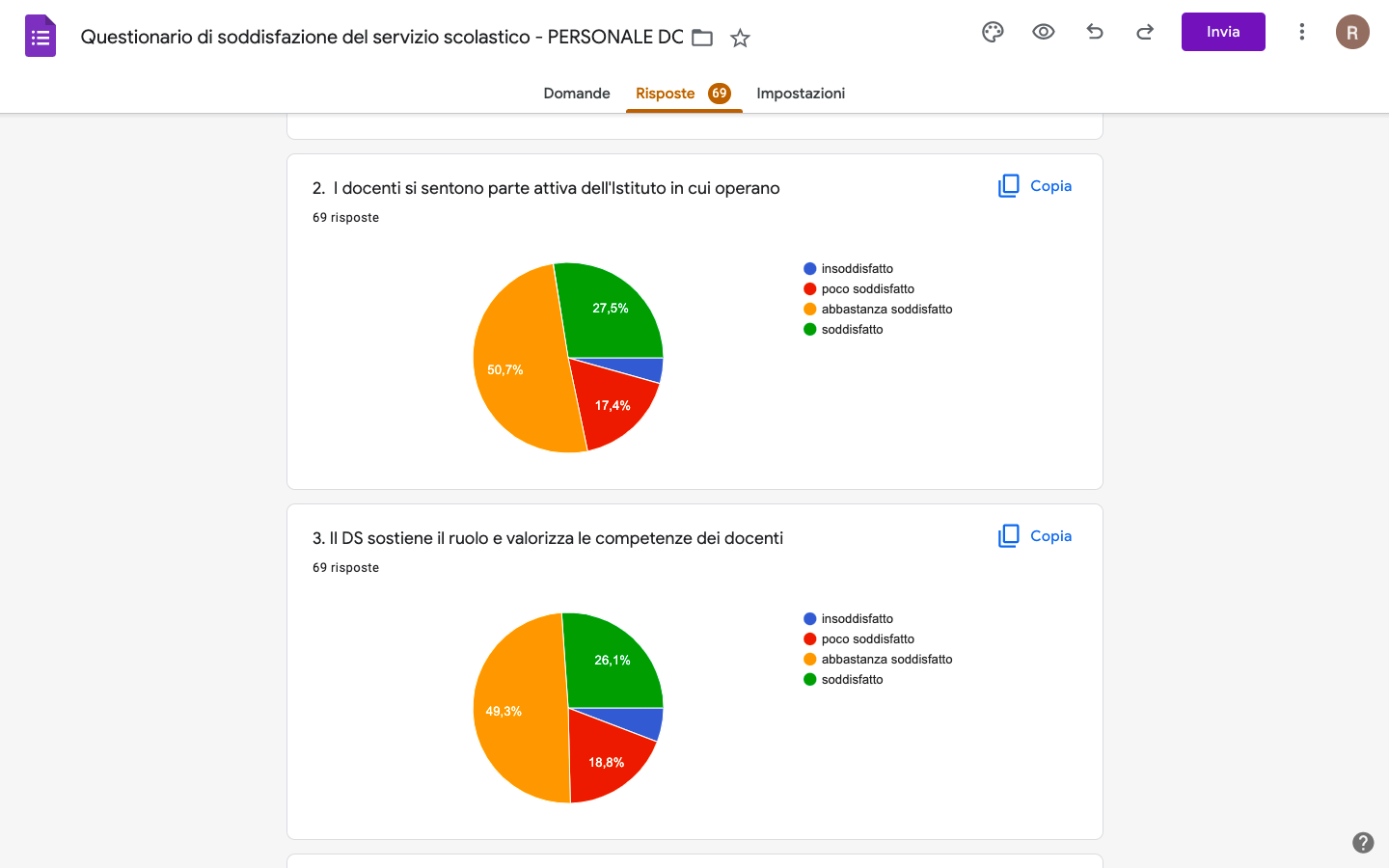 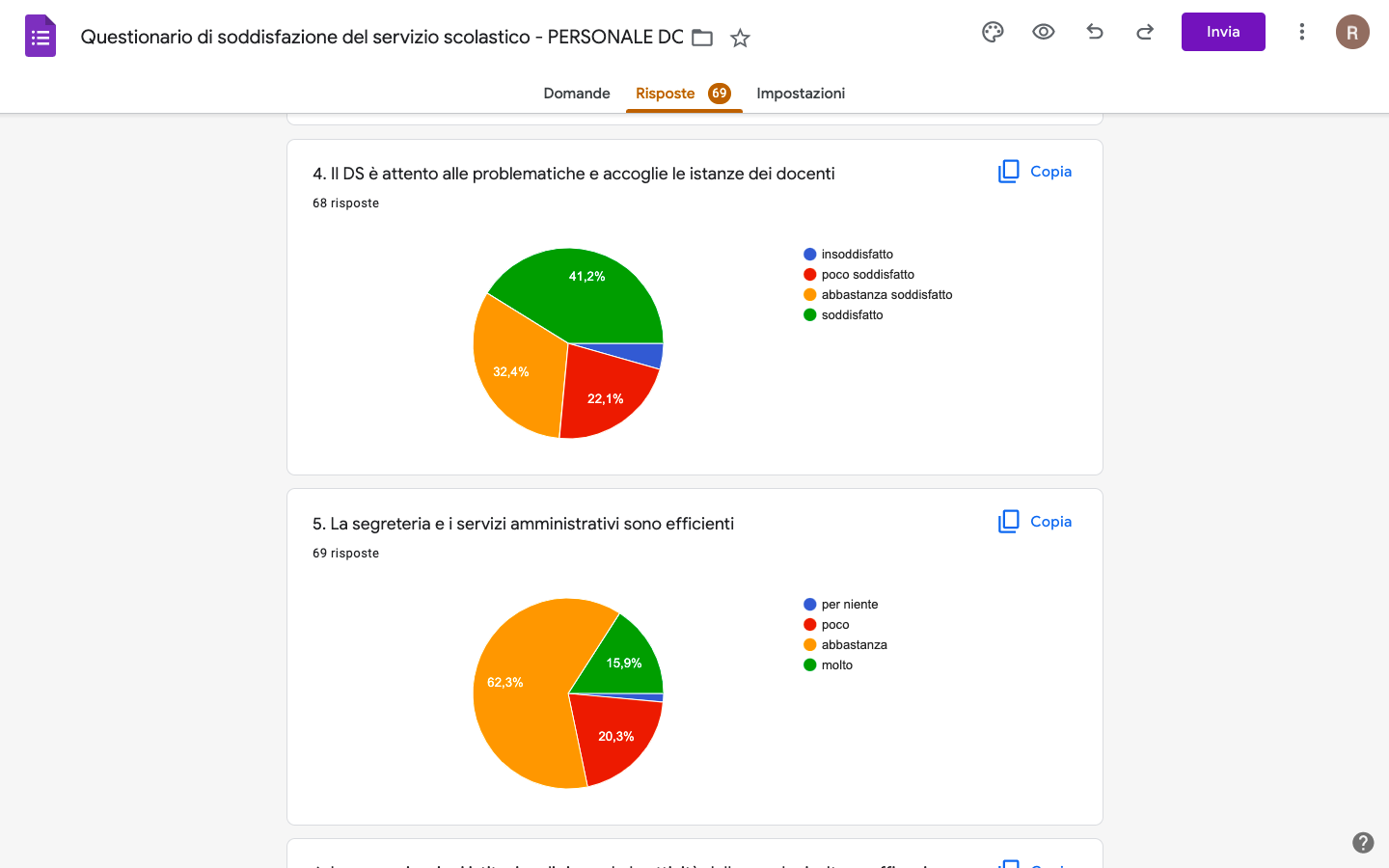 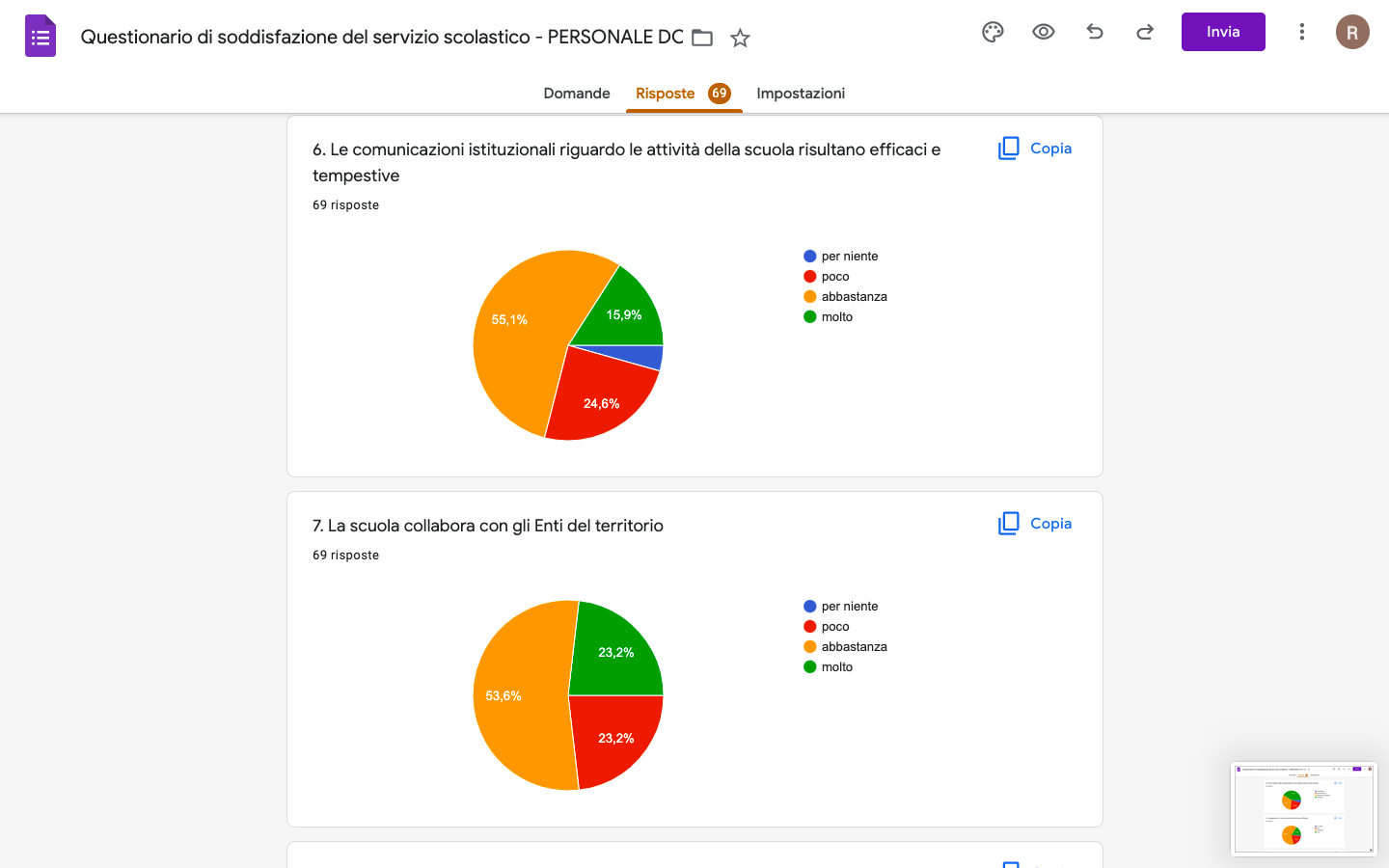 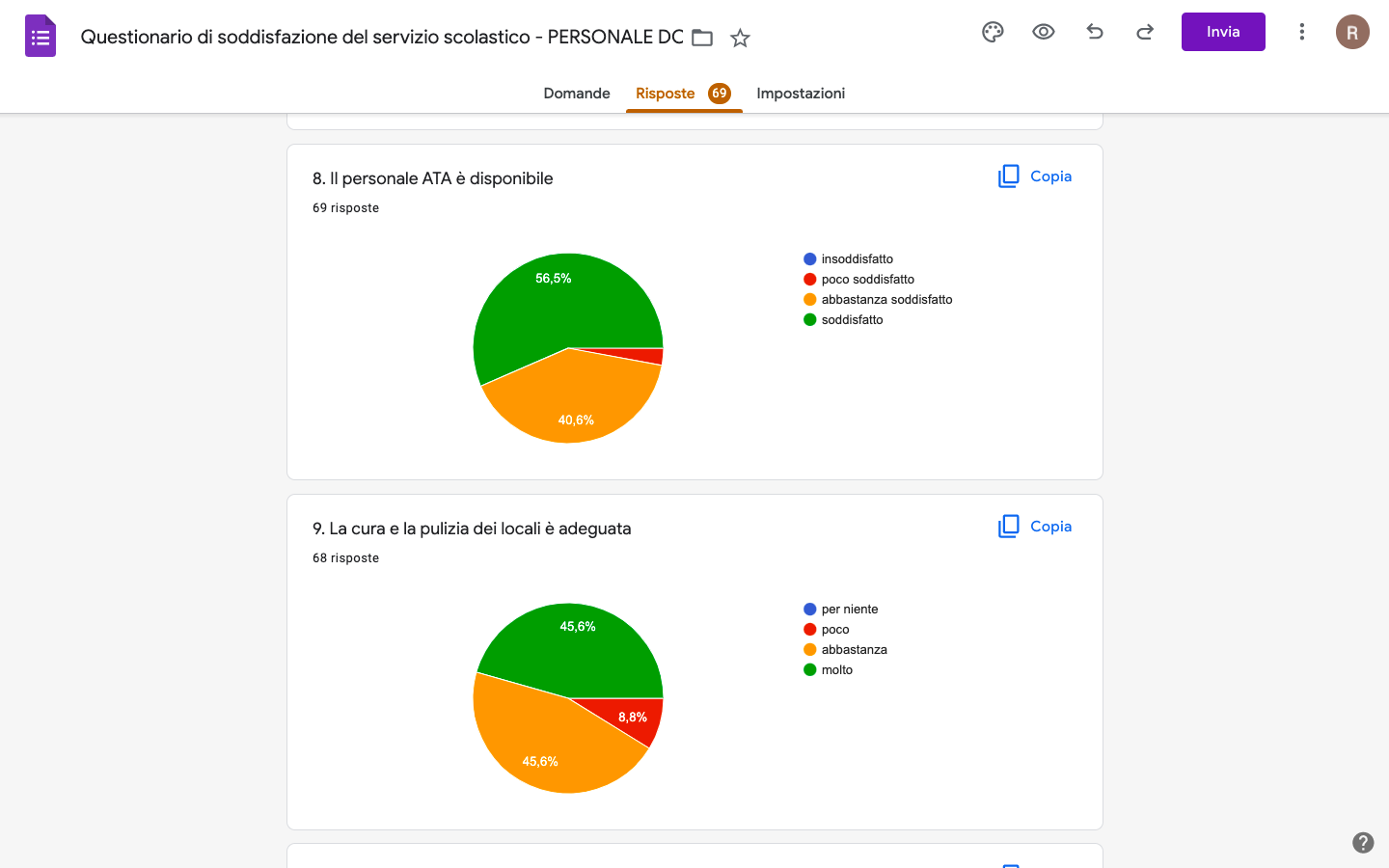 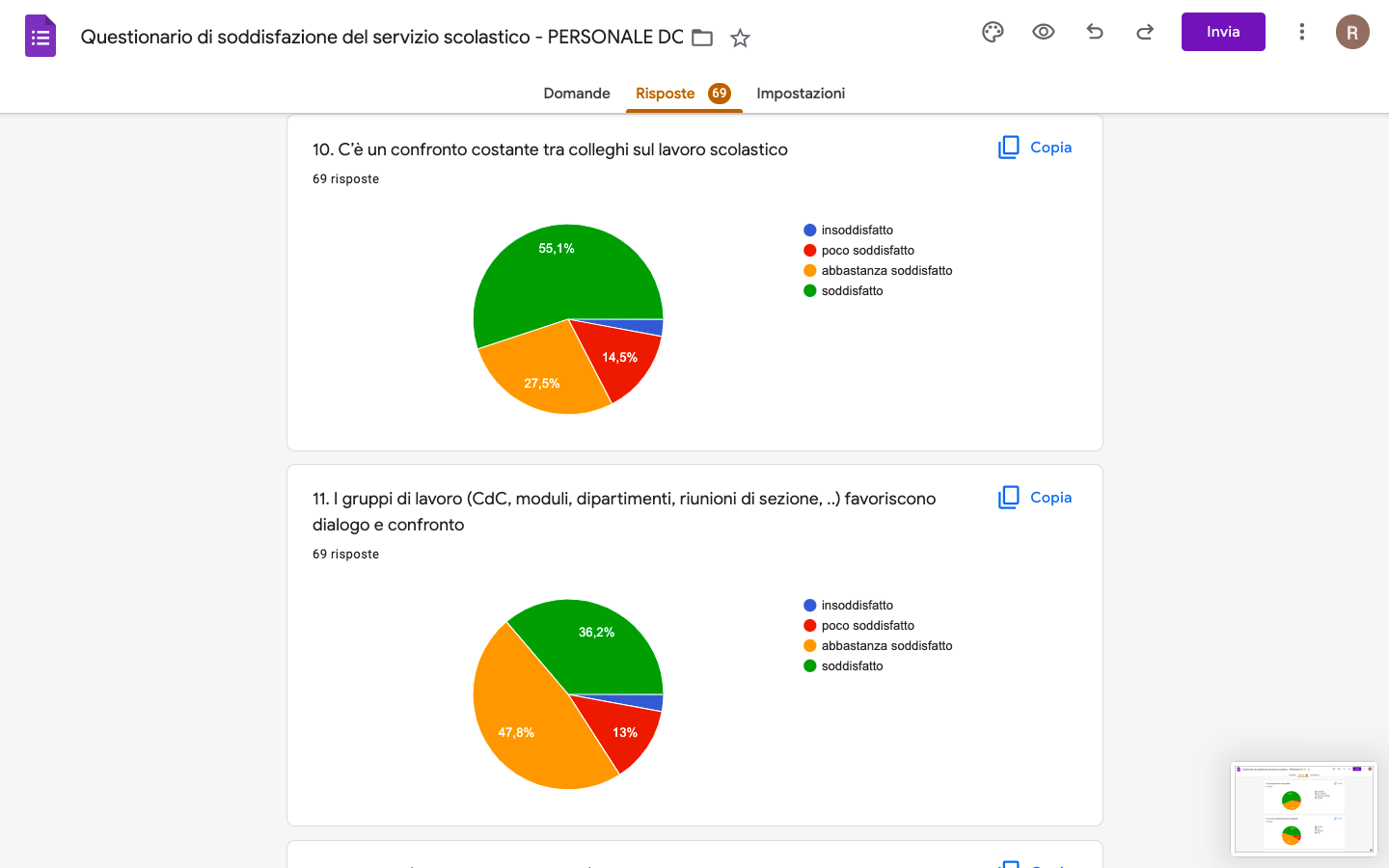 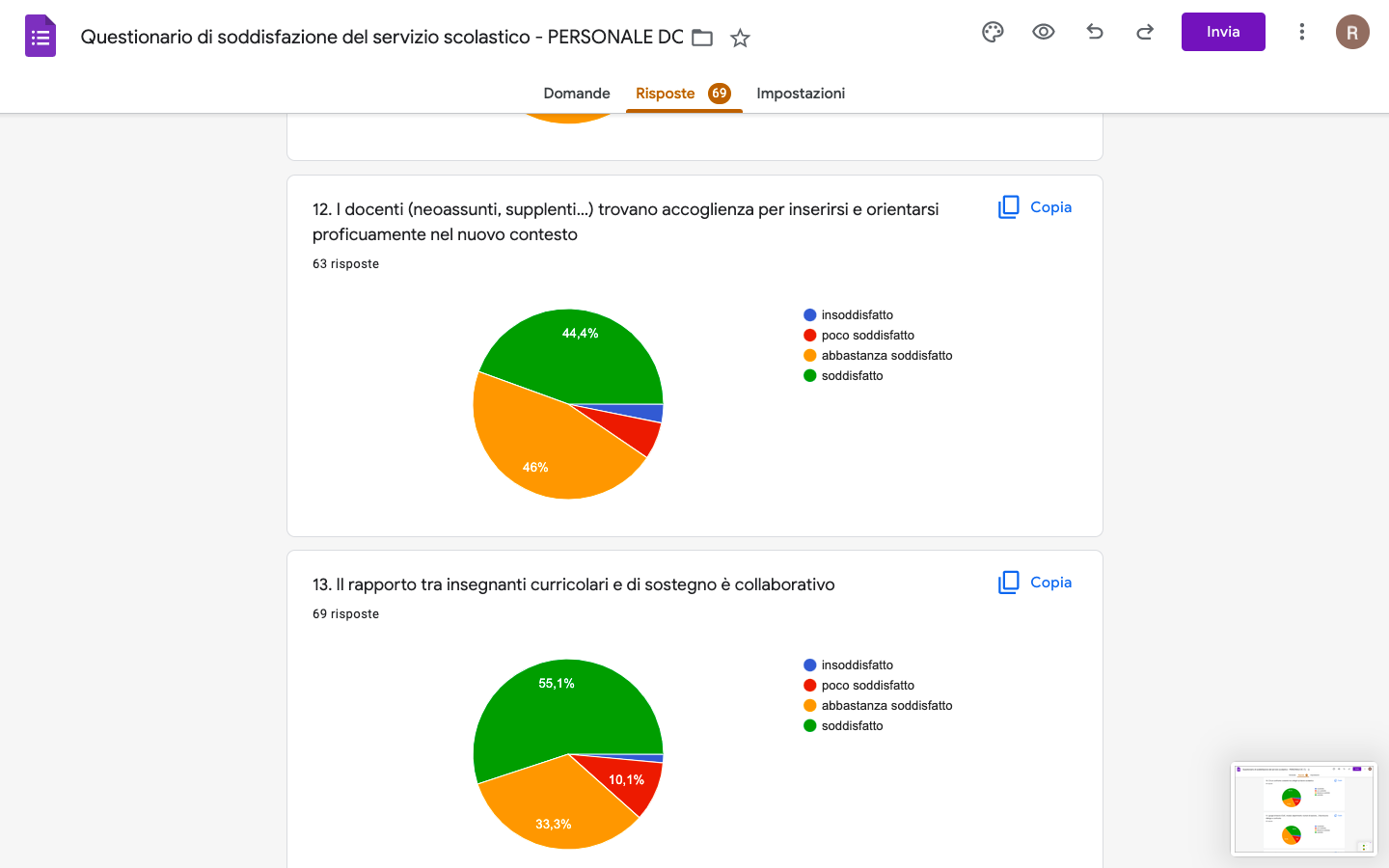 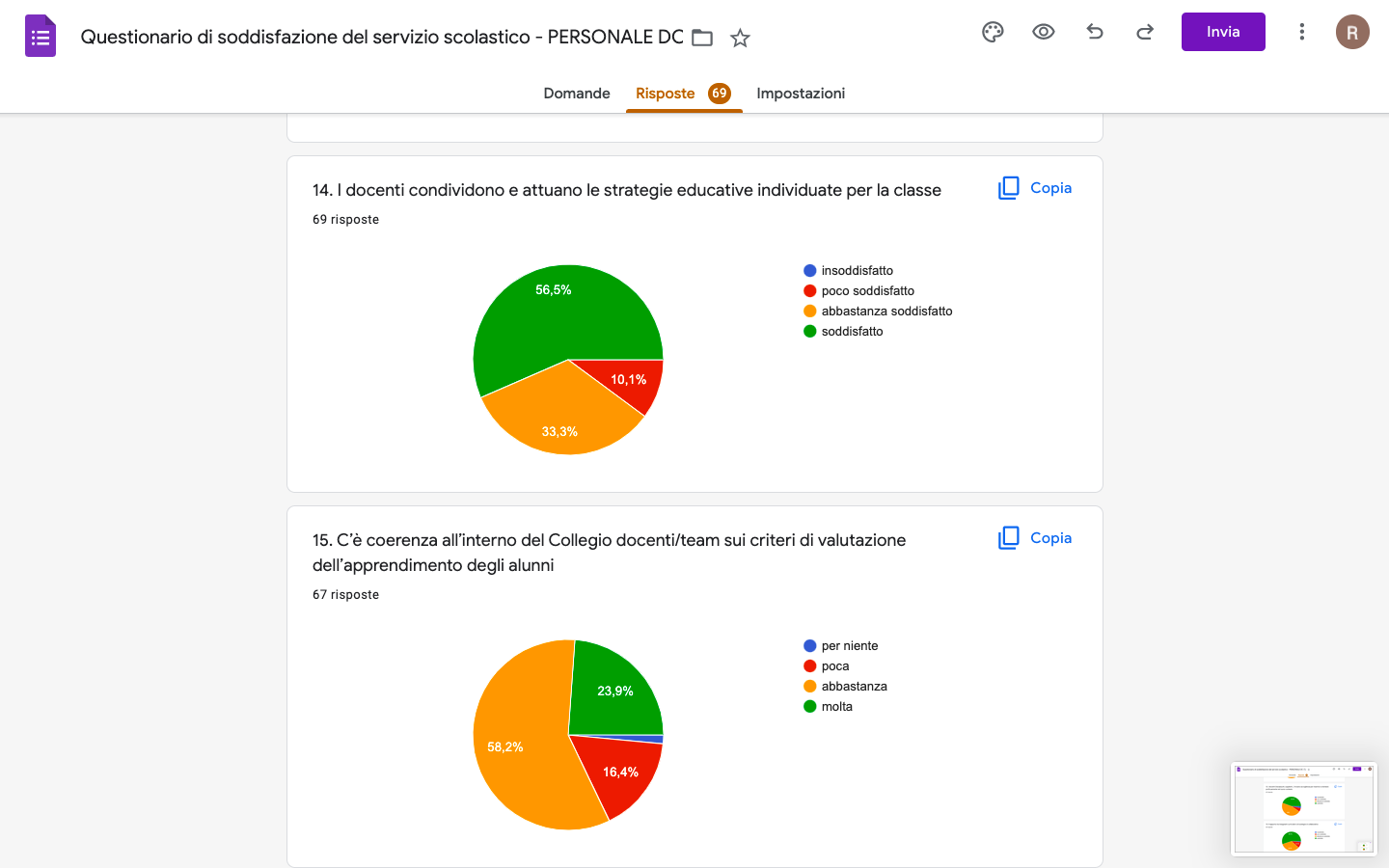 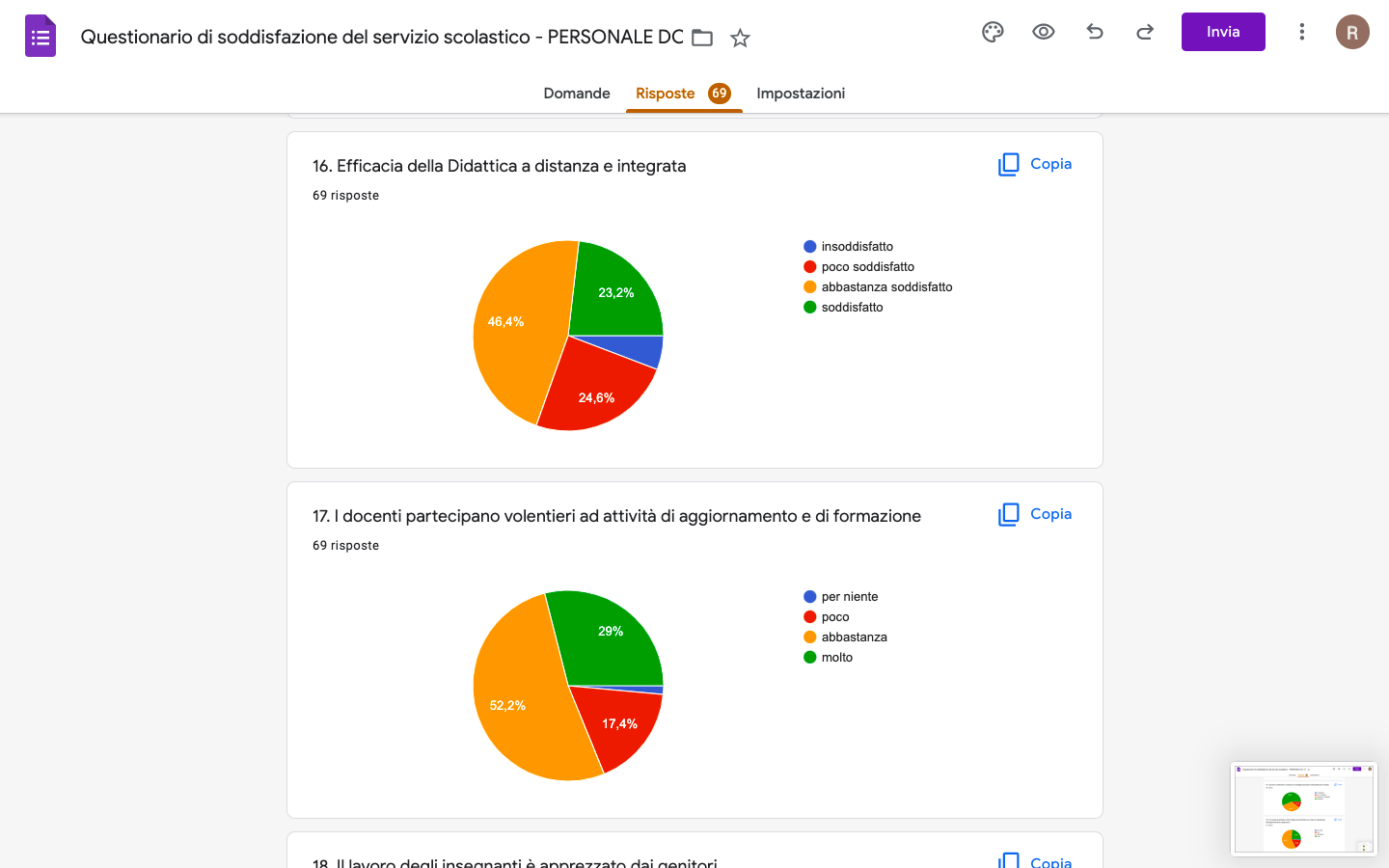 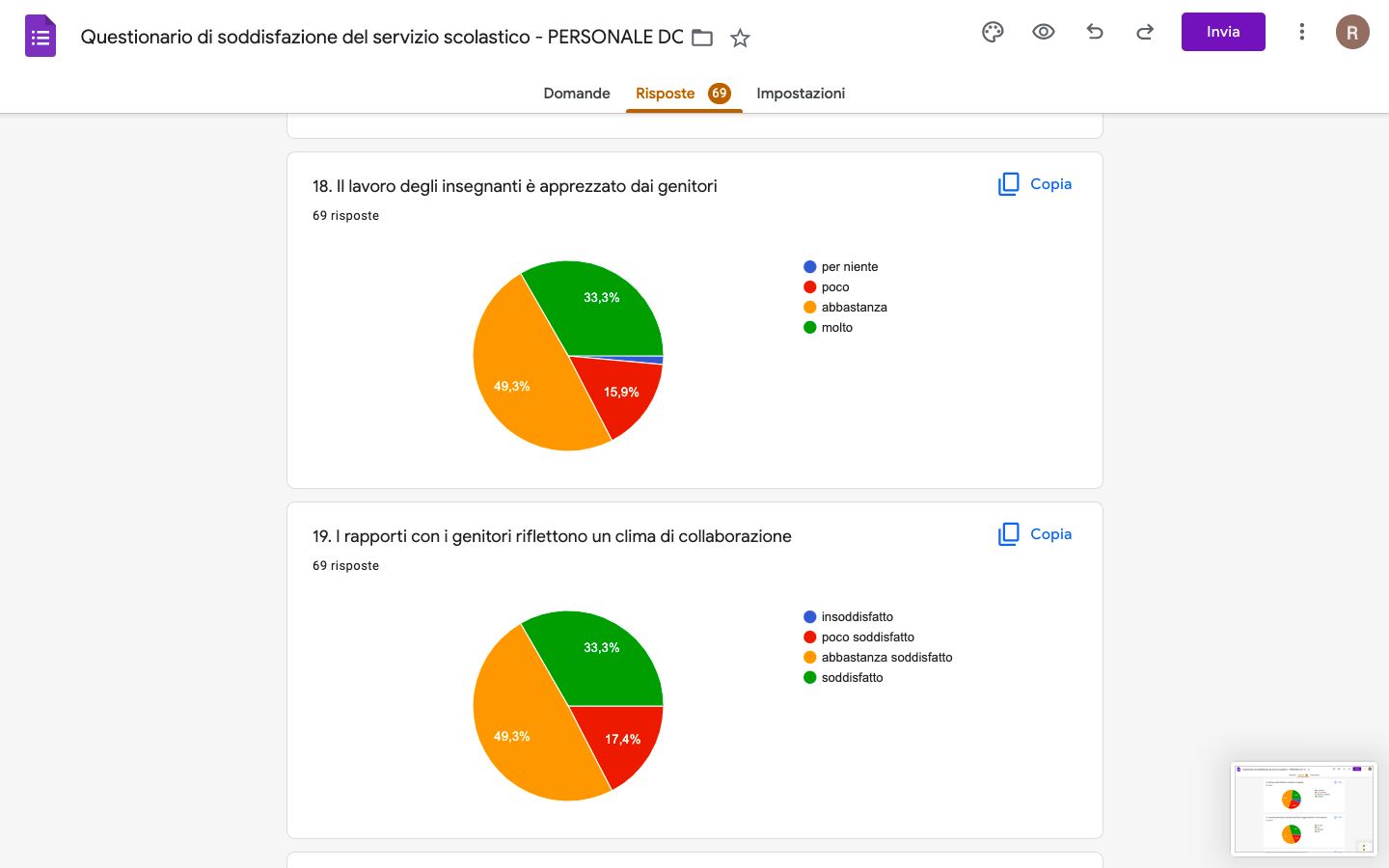 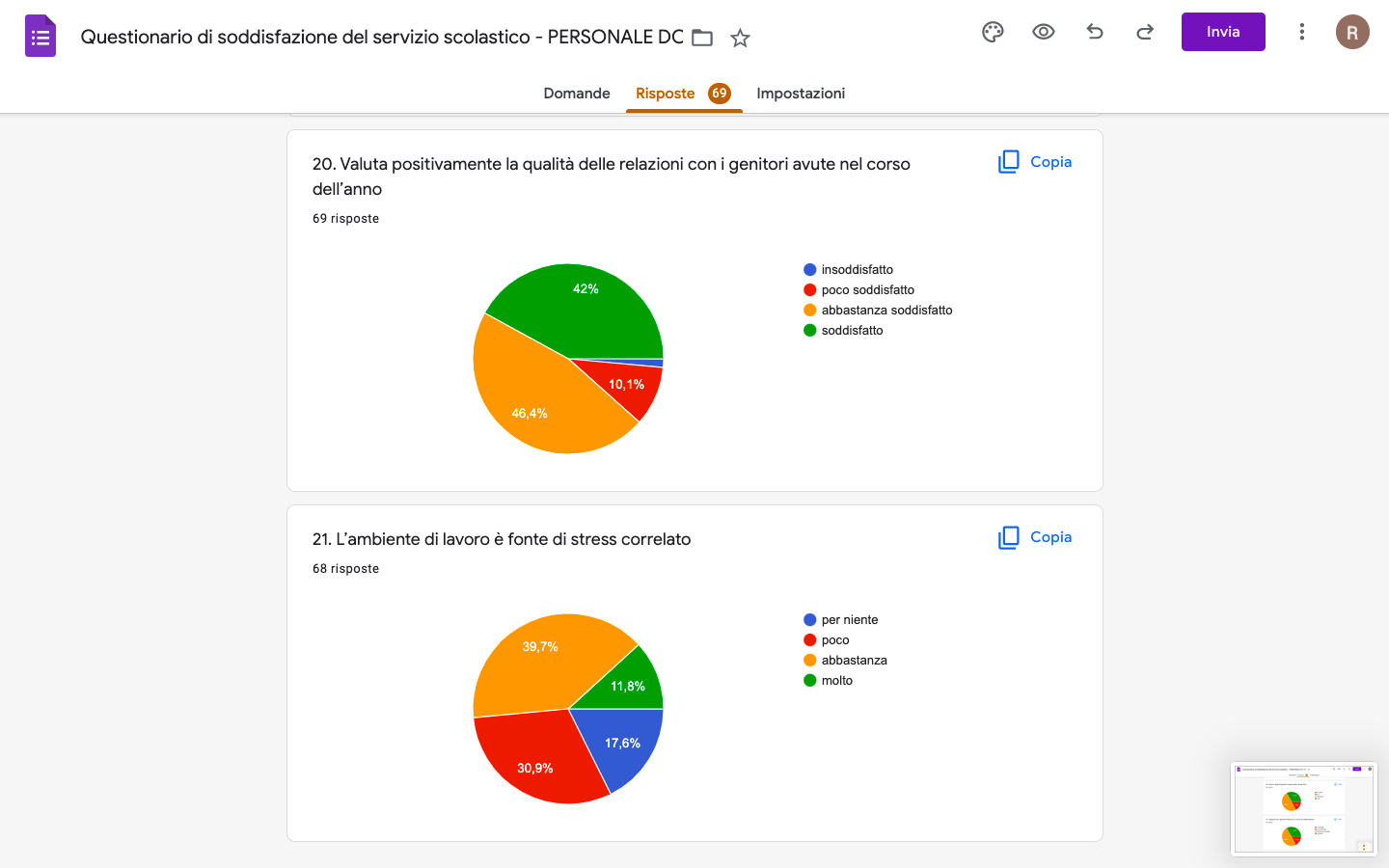